Project Sunlight
May 10,  2021
www.suny.edu
Project Sunlight
What is it?
What does it mean?
Requirements 
Exclusions
Questions
www.suny.edu
2
What is it?
An online database that provides the public with an opportunity to see the individuals and entities that are interacting with government decision-makers
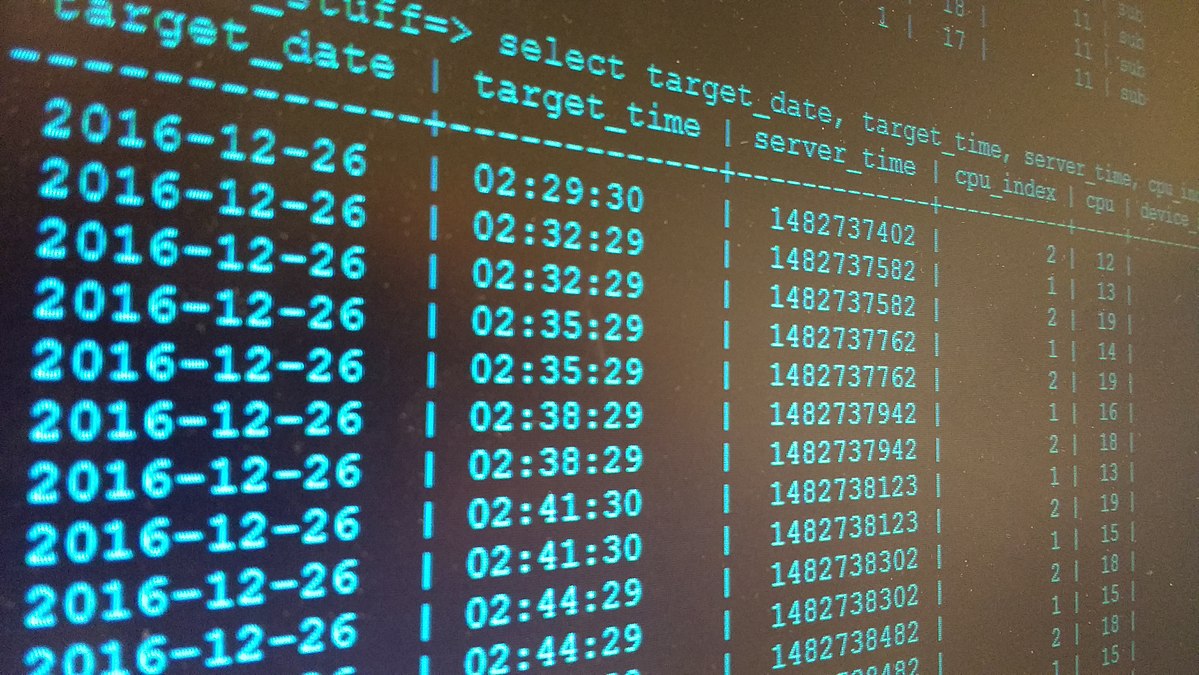 www.suny.edu
This Photo by Unknown Author is licensed under CC BY-SA
3
What does it mean?
All covered interactions must be reported into the database (within 5 business days after occurrence) 

In order for an interaction to be covered and reportable by Project Sunlight it must:
Be an appearance,
Between covered individuals, and
Concern one of the five subject areas covered by Project Sunlight
www.suny.edu
4
Appearance
An interaction that is an in-person meeting or a video conference between covered individuals, related to one of the five covered categories. 
The location and formality of the interaction is irrelevant 
It is irrelevant who initiates the interaction
There can be numerous appearances related to a single matter
www.suny.edu
5
Appearance
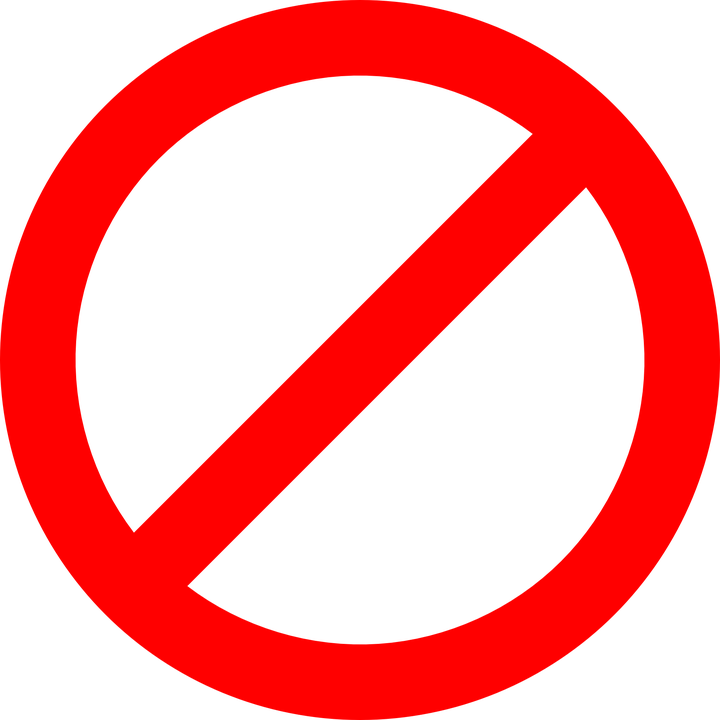 www.suny.edu
6
Covered Individuals
Government (SUNY) employees who have the power to exercise agency discretion or advise someone who has such discretion
Each organization should maintain a list of individuals that fit this definition
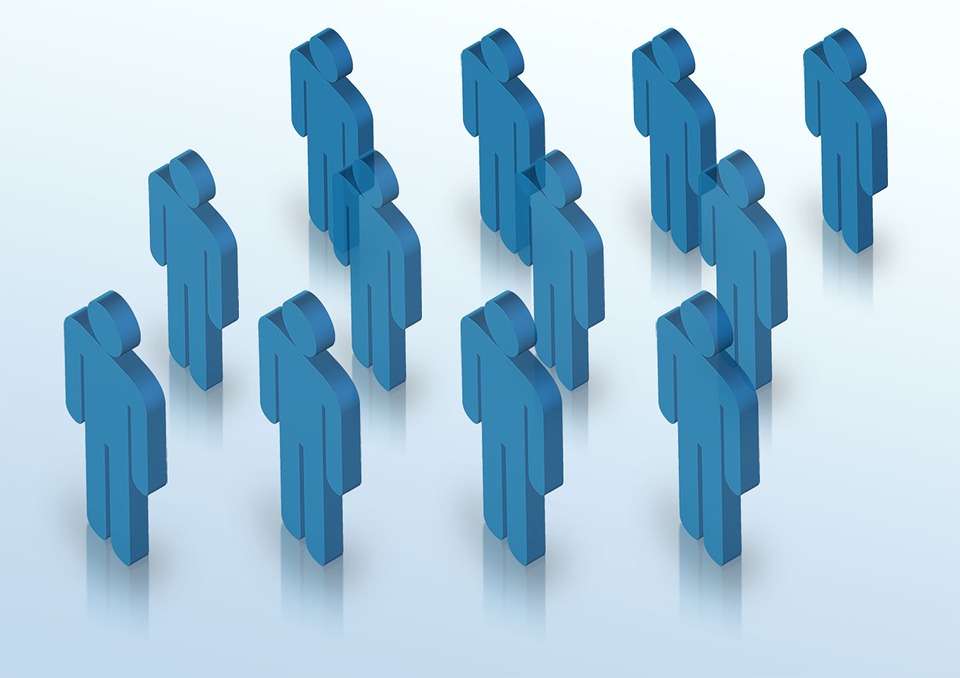 www.suny.edu
7
Subject Areas
www.suny.edu
8
Rulemaking
www.suny.edu
9
Ratemaking
www.suny.edu
10
Regulatory Matters
www.suny.edu
11
Judicial and Quasi-Judicial Proceedings
www.suny.edu
12
Procurement
www.suny.edu
13
Procurement
www.suny.edu
14
Procurement
www.suny.edu
15
Procurement
www.suny.edu
16
Procurement
www.suny.edu
17
Exclusions
Ministerial appearances or appearances requesting information, as they are not “representative” appearances

Telephone conversations

Written communications such as letters, faxes, emails, or the filing of paper applications

Appearances regarding legislation or the budget.
www.suny.edu
18
Exclusions
Appearances related to individuals or matters that are treated by a state entity as confidential pursuant to federal or state statute, rule, or regulation

Appearances that if disclosed could endanger the life or safety of any person

Participation in meetings which are open to the public, such as conferences or meetings subject to the Open Meetings Law or where a record of the meeting is otherwise publicly available
www.suny.edu
19
Exclusions
Any intergovernmental interactions, such as appearances by other state and local entities, as well as tribal governments and federal government representatives, and appearances by elected or appointed officials, executive or legislative employees, or judges or employees of the judiciary
www.suny.edu
20
Exclusions – Specific to SUNY
Appearances related to proposed, emergency, or final rulemaking relating to the formula for state financial operating assistance to community colleges, which involves completing a ministerial calculation of aid per estimated full time equivalent student.
Employee and student disciplinary hearings.
Appearances by vendors before health care practitioners across the SUNY system.
Appearances by students regarding changes in tuition, fees, and charged.
Interactions at widely-attended vendor conferences.
www.suny.edu
21
Reporting Logistics
Appearances should be timely entered into the database within five business days after they occur
Each appearance need only be entered once. If multiple covered individuals from state entities attend a meeting, only one entry need be made
State entities are responsible for internally assigning those staff members who will be responsible for reporting the appearances (as well as an individual to enter the data)
All inquiries regarding the Project Sunlight database should be directed to help@projectsunlight.ny.gov and/or a state entity’s Project Sunlight liaison
www.suny.edu
22
Helpful Links/Resources
Main Site: https://projectsunlight.ny.gov/

Policy: https://projectsunlight.ny.gov/Policy.pdf

FAQ’s: https://projectsunlight.ny.gov/FAQ.pdf

Contact:
Christian Mullin, SUNY Compliance Officer and Director of Risk Management
Christian.Mullin@suny.edu
518-320-1132

help@projectsunlight.ny.gov
www.suny.edu
23
Thank You
www.suny.edu
24